Risk & Return
Dr. Manish dadhich
RISK
The total variability in returns of a security represents the total risk of that security. Systematic risk and unsystematic risk are the two components of total risk. 
However, in financial management, risk relates to any material loss attached to the project that may affect the productivity, tenure, legal issues, etc. of the project.
In finance, different types of risk can be classified under two main groups. Whereas
Total risk 
	 = Systematic risk  + Unsystematic risk
The meaning of systematic and unsystematic risk in finance:
Systematic risk- uncontrollable by an organization and macro in nature.
Unsystematic risk- controllable by an organization and micro in nature.
Risks associated with investments
1– 4
A. SYSTEMATIC RISK
The portion of the variability of return of a security that is caused by external factors, is called systematic risk.
It is also known as market risk or non-diversifiable risk.
 Economic and political instability, economic recession, macro policy of the government, etc. affect the price of all shares systematically. Thus the variation of return in shares, which is caused by these factors, is called systematic risk.
Systematic Risks
1– 6
Types of Systematic risk
1. Interest rate risk,
2. Market risk and
3. Purchasing power or inflationary risk.
1. Interest rate risk
Interest-rate risk arises due to variability in the interest rates from time to time. It particularly affects debt securities as they carry the fixed rate of interest.
The types of interest-rate risk are depicted 
Price risk and
Reinvestment rate risk.
Price risk arises due to the possibility that the price of the shares, commodity, investment, etc. may decline or fall in the future.
Reinvestment rate risk results from fact that the interest or dividend earned from an investment can't be reinvested with the same rate of return as it was acquiring earlier.
2. Market risk
Market risk is associated with consistent fluctuations seen in the trading price of any particular shares or securities. That is, it arises due to rise or fall in the trading price of listed shares or securities in the stock market.
The types of market risk are depicted and listed below.
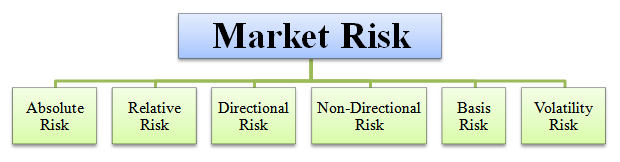 The meaning of different types of market risk is as follows:
Absolute risk is without any content. For e.g., if a coin is tossed, there is fifty percentage chance of getting a head and vice-versa.
Relative risk is the assessment or evaluation of risk at different levels of business functions. For e.g. a relative-risk from a foreign exchange fluctuation may be higher if the maximum sales accounted by an organization are of export sales.
Directional risks are those risks where the loss arises from an exposure to the particular assets of a market. For e.g. an investor holding some shares experience a loss when the market price of those shares falls down.
The meaning of different types of market risk is as follows: (contd)
Non-Directional risk arises where the method of trading is not consistently followed by the trader. For e.g. the dealer will buy and sell the share simultaneously to mitigate the risk
Basis risk is due to the possibility of loss arising from imperfectly matched risks. For e.g. the risks which are in offsetting positions in two related but non-identical markets.
Volatility risk is of a change in the price of securities as a result of changes in the volatility of a risk-factor. For e.g. it applies to the portfolios of derivative instruments, where the volatility of its underlying is a major influence of prices.
3. Purchasing power or inflationary risk
Purchasing power risk is also known as inflation risk. It is so, since it emanates (originates) from the fact that it affects a purchasing power adversely. It is not desirable to invest in securities during an inflationary period.
The types of power or inflationary risk are depicted and listed below.
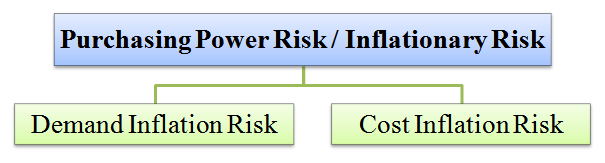 3. Purchasing power or inflationary risk (Contd)
Demand inflation risk arises due to increase in price, which result from an excess of demand over supply. It occurs when supply fails to cope with the demand and hence cannot expand anymore. In other words, demand inflation occurs when production factors are under maximum utilization.
Cost inflation risk arises due to sustained increase in the prices of goods and services. It is actually caused by higher production cost. A high cost of production inflates the final price of finished goods consumed by people.
B. NON - SYSTEMATIC RISK/ UN SYSTEMATIC

The return from a security sometimes varies because of certain factors affecting only the company issuing such security. Examples are raw material scarcity, Labour strike, management efficiency etc. 
It is a micro in nature as it affects only a particular organization. It can be planned, so that necessary actions can be taken by the organization to mitigate (reduce the effect of) the risk.
When variability of returns occurs because of such firm-specific factors, it is known as unsystematic risk.
a. Business or liquidity risk
Business risk is also known as liquidity risk. It is so, since it emanates (originates) from the sale and purchase of securities affected by business cycles, technological changes, etc.
The types of business or liquidity risk are depicted and listed below.
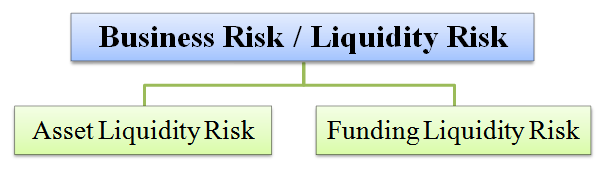 a. Business or liquidity risk (contd)
Asset liquidity risk is due to losses arising from an inability to sell or pledge assets at, or near, their carrying value when needed. For e.g. assets sold at a lesser value than their book value.
Funding liquidity risk exists for not having an access to the sufficient-funds to make a payment on time. For e.g. when commitments made to customers are not fulfilled as discussed in the SLA (service level agreements).
b. Financial or credit risk
Financial risk is also known as credit risk. It arises due to change in the capital structure of the organization. The capital structure mainly comprises of three ways by which funds are sourced for the projects. These are as follows:
Owned funds. For e.g. share capital.
Borrowed funds. For e.g. loan funds.
Retained earnings. For e.g. reserve and surplus.
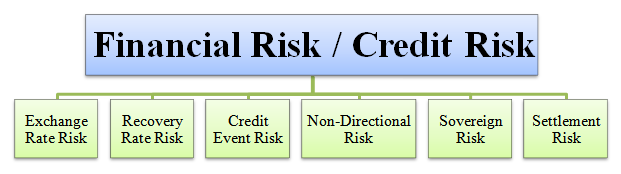 b. Financial or credit risk (contd)
Exchange rate risk is also called as exposure rate risk. For e.g. investors or businesses face it either when they have assets or operations across national borders, or if they have loans or borrowings in a foreign currency.
Recovery rate risk is an often neglected aspect of a credit-risk analysis. The recovery rate is normally needed to be evaluated. For e.g. the expected recovery rate of the funds tendered (given) as a loan to the customers by banks, non-banking financial companies (NBFC), etc.
Sovereign risk is associated with the government. 
Settlement risk exists when counterparty does not deliver a security or its value in cash as per the agreement of trade or business.
c. Operational risk
Operational risks are the business process risks failing due to human errors. This risk will change from industry to industry. It occurs due to breakdowns in the internal procedures, people, policies and systems.
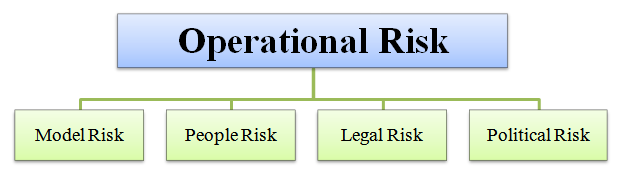 c. Operational risk (contd)
Model risk is involved in using various models to value financial securities. It is due to probability of loss resulting from the weaknesses in the financial-model used in assessing and managing a risk.
People risk arises when people do not follow the organization’s procedures, practices and/or rules. That is, they deviate from their expected behavior.
Legal risk arises when parties are not lawfully competent to enter an agreement among themselves. 
Political risk occurs due to changes in government policies. Such changes may have an unfavorable impact on an investor. It is especially prevalent in the third-world countries.
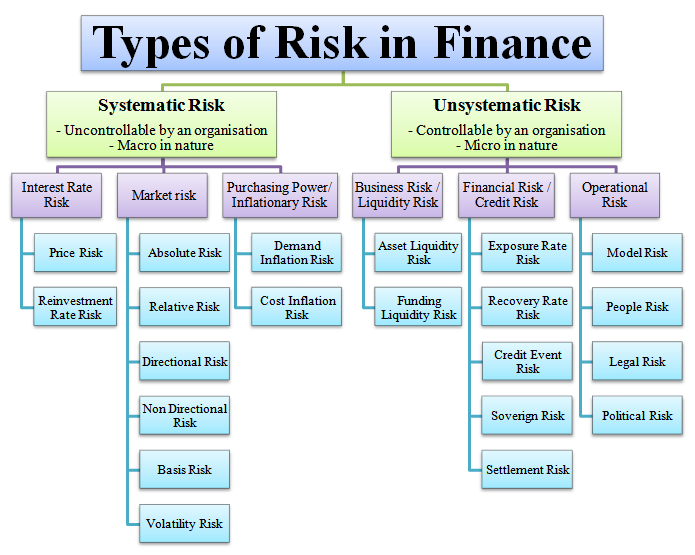 RISK RETURN RELATIONSHIP OF DIFFERENT STOCKS
Market Line E(r)
Rate of 
Return
Risk 
Premium
Ordinary shares
Preference shares
Subordinate loan stock
Unsecured loan
Debenture with floating charge
Mortage loan
Government stock (risk-free)
Degree of Risk
Risk return relationship of different stocks
Steps for Risk Management
Identify possible risks; recognize what can go wrong
Analyze each risk to estimate the probability that it will occur and the impact (i.e., damage) that it will do if it does occur
Rank the risks by probability and impact - Impact may be negligible, marginal, critical, and catastrophic
Develop a contingency plan to manage those risks having high probability and high impact
25
Risk & Return Analysis
Return on security(single asset) consists of two parts:

Return = dividend + capital gain rate

R = D1 + (P1 – P0)                P0
WHERE   R  = RATE OF RETURN IN YEAR 1
      D1 = DIVIDEND PER SHARE IN YEAR 1
      P0 =  PRICE OF SHARE IN THE BEGINNING OF THE YEAR
      P1 =  PRICE OF SHARE IN THE END OF THE YEAR
Average rate of return
R = 1 [ R1+R2+……+Rn]
           n

R = 1 Σ Rt
       n  t=1

Where 
R = average rate of return.
Rt = realised rates of return in periods 1,2, …..t
 n = total no. of periods
n
Risk
Risk refers to dispersion of a variable.
It is measured by variance or SD.
Variance is the sum of squares of the deviations of actual returns from average returns .

Variance = Σ (Ri – R)2
SD = (variance2)1/2
Expected rate of return
It is the weighted average of all possible returns multiplied by their respective probabilities.

E(R) = R1P1 + R2P2 + ………+ RnPn
E(R) = Σ Ri Pi
                       i=1

Where Ri is the outcome i, Pi is the probability of occurrence of i.
n
Variance is the sum of squares of the deviations of actual returns from expected returns weighted by the associated probabilities.
Variance = Σ (Ri –    E(R) )2* Pi
                                 i=1

SD = (variance2)1/2
n
Portfolio
A portfolio is a bundle of individual assets or securities.
All investors hold well diversified portfolio of assets instead of investing in a single asset.
If the investor holds well diversified portfolio of assets, the concern should be expected rate of return & risk of portfolio rather than individual assets.
Portfolio return- two asset case
The expected return from a portfolio of two or more securities is equal to the weighted average of the expected returns from the individual securities. 
	      =	WA (RA) +  WB (RB) 
Where, 
	      =	Expected return from a portfolio of two securities 
	WA =	Proportion of funds invested in Security A
	WB =	Proportion of funds invested in Security B
	RA =	Expected return of Security A
	RB =	Expected return of Security B 
	WA+ WB = 1
Σ(Rp)
Σ(Rp)
Portfolio risk- two asset
Since the securities associated in a portfolio are associated with each other, portfolio risk is associated with covariance between returns of securities.
Covariancexy = Σ (Rxi –    E(Rx) (Ryi –    E(Ry)*Pi
                                       i=1
n
Correlation
To measure the relationship between returns of securities.
Corxy = Covxy
  SDX SDY
the correlation coefficient ranges between   –1  to  +1.  
The diversification has benefits when correlation between return of assets is less than 1.
DIVERSIFICATION OF RISK

We have seen that total risk of an individual security is measured by the standard deviation (σ ), which can be divided into two parts i.e., systematic risk and unsystematic risk
Total Risk (σ) = Systematic Risk  + Unsystematic risk
Unsystematic Risk                        

                                                  

                                Systematic Risk 

                                    Number of security         
             Figure 1: Reduction of Risk through Diversification
Risk
Only to increase the number of securities in the portfolio will not diversity the risk. Securities are to be selected carefully. 
If two security returns are less than perfectly correlated, an investor gains through diversification.
If two securities M and N are perfectly negatively correlated, total risk will reduce to zero.
Suppose return are as follows:
20%                                                              M

10%                                                              N


Figure 2
If   r = -1 (perfectly negatively correlated), risk is completely eliminated  (σ = 0)
If  r = 1,  risk can not be diversified away 
If  r < 1  risk will be diversified away to some extent.
TWO IMPORTANT FINDINGS:
More number of securities will reduce portfolio risk
Securities should not be perfectly correlated.
Stock W
Stock M
Portfolio WM
25
15
0
0
0
-10
-10
Returns distribution for two perfectly negatively correlated stocks (ρ = -1.0)
25
25
15
15
-10
Stock M’
Portfolio MM’
Stock M
25
25
25
15
15
15
0
0
0
-10
-10
-10
Returns distribution for two perfectly positively correlated stocks (ρ = 1.0)
Diversification….does it always work?
Diversification is enhanced depending upon the extent 	to  	which the returns on assets “move” together.
This movement is typically measured by a statistic 		known as “correlation” as shown in the figure below.
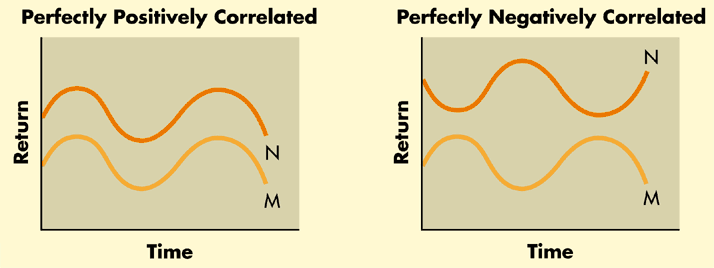 Even if two assets are not perfectly negatively correlated, an investor can still realize diversification benefits from combining them in a portfolio as shown in the figure below.
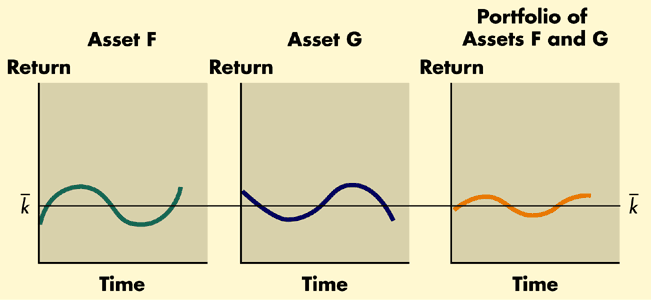